Муниципальное бюджетное дошкольное образовательное учреждение «Детский сад общеразвивающего вида с приоритетным осуществлением социально-личностного направления воспитанников № 10 “Родничок”
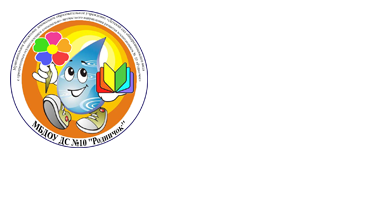 ПОРТФОЛИО ВОСПИТАТЕЛЯ
Составила: воспитатель МБДОУ ДС №10 Колосова Елена Евгеньевна
1
Содержание портфолио
Визитная карточка
Образование
Эссе «Я- воспитатель»
Карта повышения  квалификации
Работа по самообразованию
Методическая копилка
Участие в профессиональных конкурсах
Методическая деятельность
Публикации 
Результат работы с воспитанниками
Результаты образовательной деятельности
Общественная деятельность 
Проектная деятельность
Авторские игры
Отзывы родителей
2
ВИЗИТНАЯ КАРТОЧКА
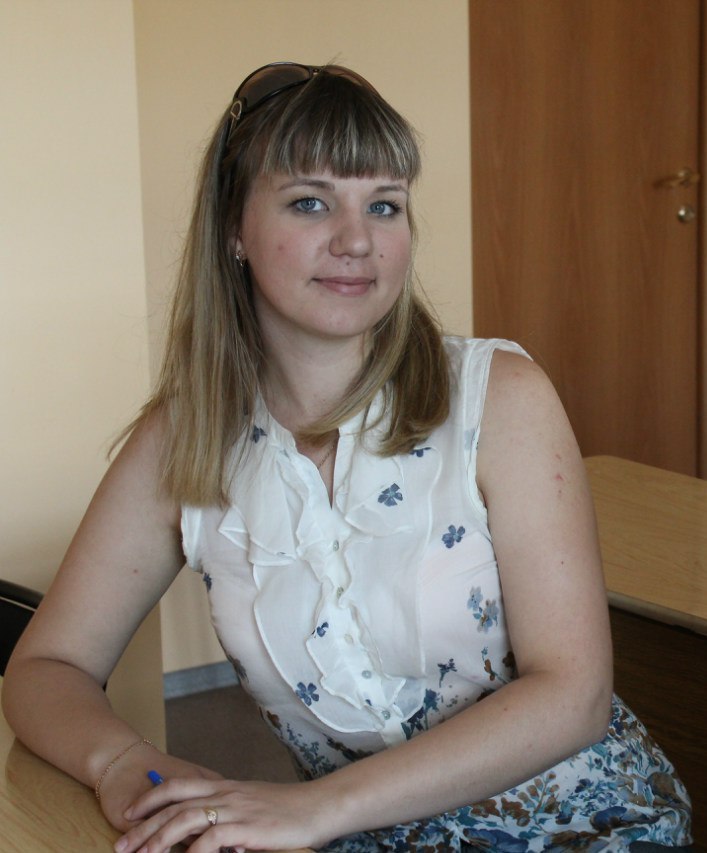 Колосова(Мелентьева)
Елена Евгеньевна
Дата рождения: 
13.08. 1991
Педагогический стаж: 
с 2014 года
В МБДОУ ДС № 10 – 1 год
3
ОБРАЗОВАНИЕ
2014-2016 
Южно-Уральский государственный  гуманитарно-педагогический университет
Квалификация: магистр
Специализация - педагогическое образование
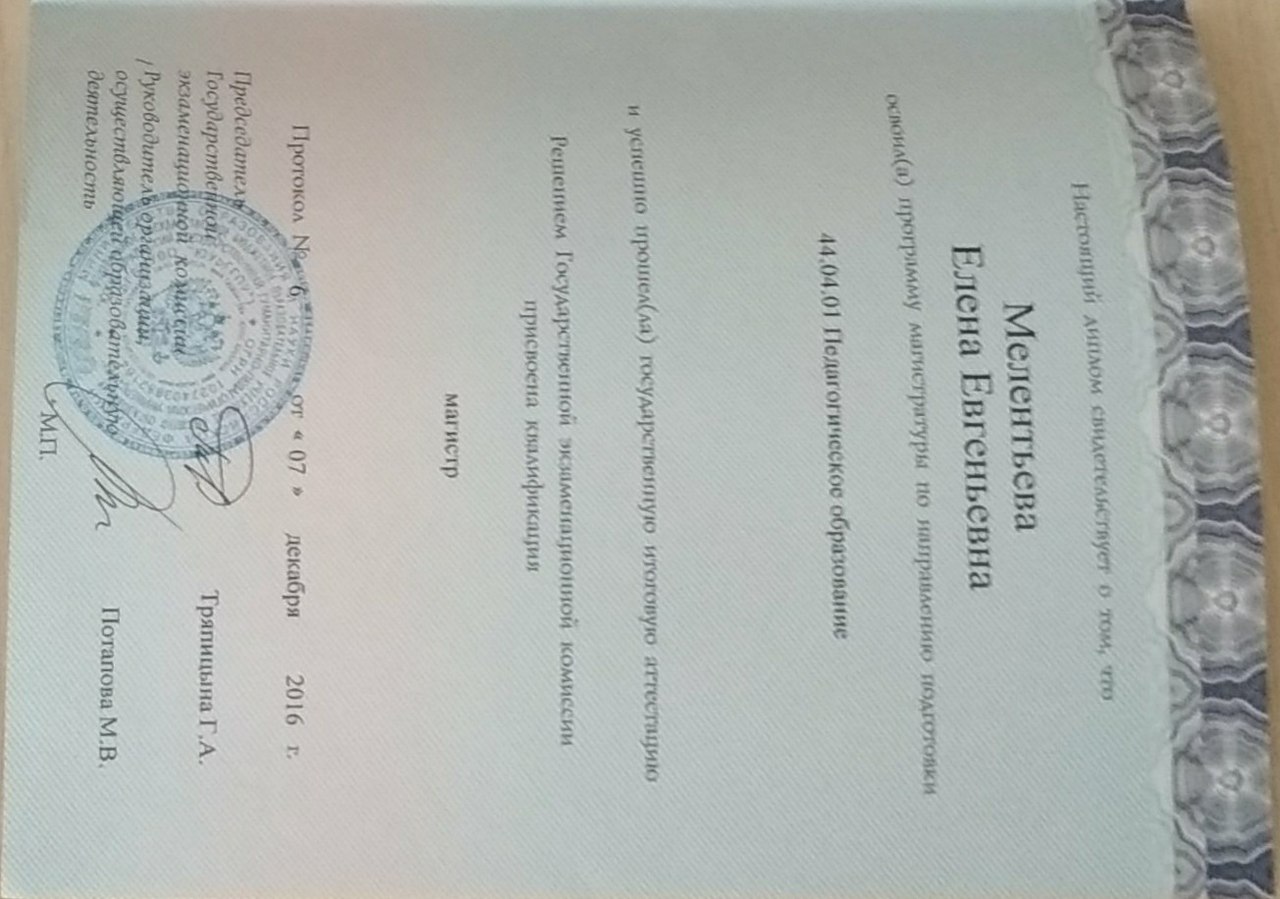 4
КАРТА ПОВЫШЕНИЯ  КВАЛИФИКАЦИИ
5
РАБОТА ПО САМООБРАЗОВАНИЮ
6
Инсценировка: «Варя и овощи» 2016 г.
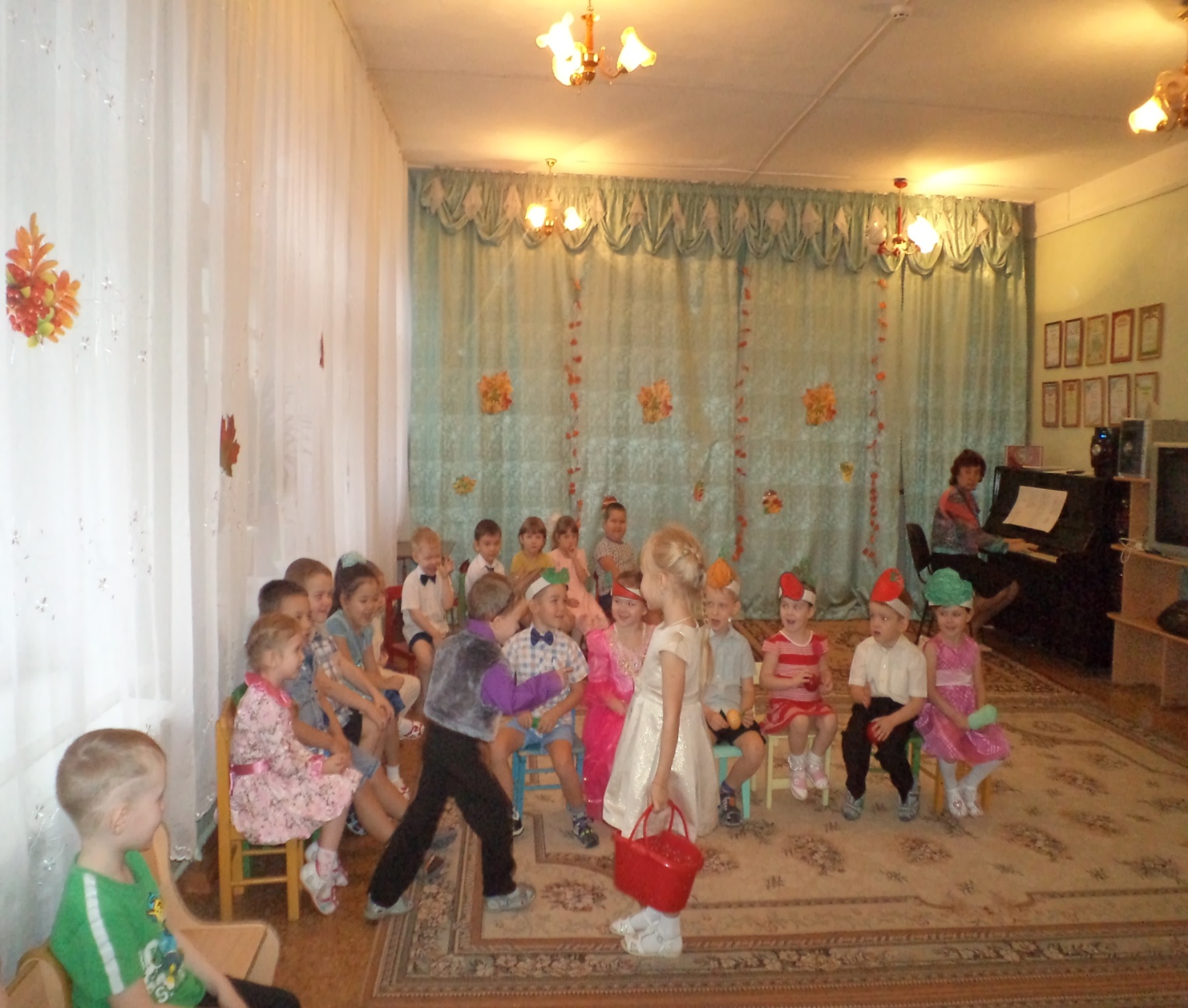 Народные гулянья: «Проводы зимы, Масленница» 2018 г.
7
МЕТОДИЧЕСКАЯ КОПИЛКА
Конспект НОД  для детей второй младшей группы «Машина грузовая», ОО Познавательное развитие (конструирование); 
Конспект НОД для детей второй младшей группы  «Да здравствует мыло душистое!», ОО Познавательное развитие (ознакомление с окружающим, с элементами экспериментирования);
Перспективный план по развитию мелкой моторики у детей младшего дошкольного возраста «Веселые ладошки»;
Памятка для родителей «Совместные игры для детей и родителей»;
Картотека игр по конструированию для детей младшего дошкольного возраста;
Картотека игр с конструктором LEGO-DUPLO;
Консультация для родителей «Развиваем мелкую моторику детей».
8
УЧАСТИЕ В ПРОФЕССИОНАЛЬНЫХ КОНКУРСАХ
9
УЧАСТИЕ В ПРОФЕССИОНАЛЬНЫХ КОНКУРСАХ
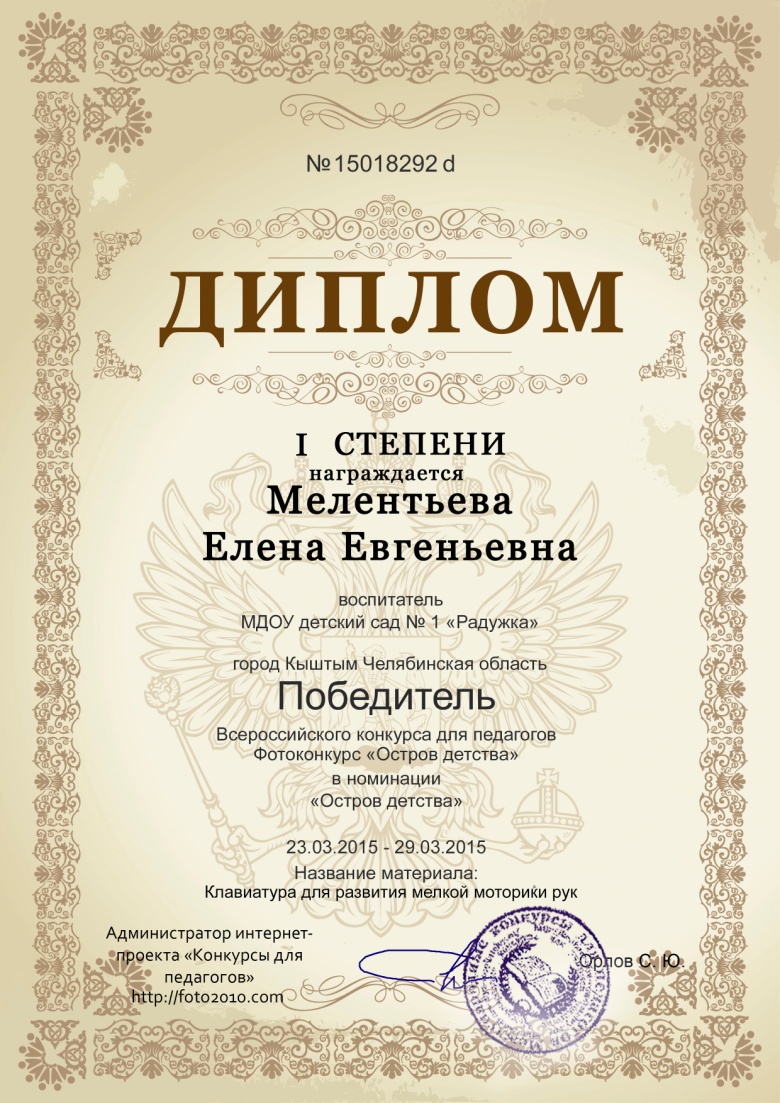 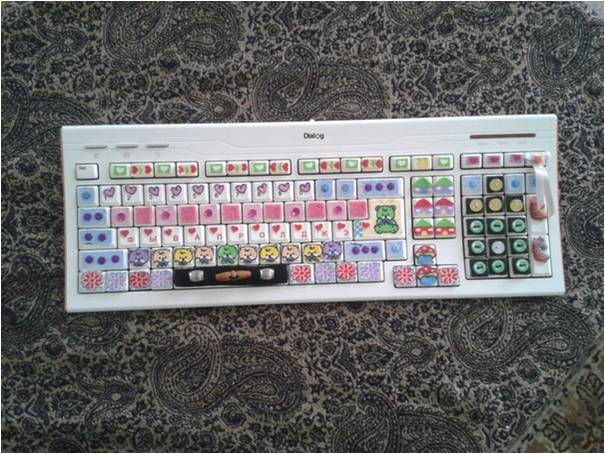 10
УЧАСТИЕ В ПРОФЕССИОНАЛЬНЫХ КОНКУРСАХ
11
УЧАСТИЕ В ПРОФЕССИОНАЛЬНЫХ КОНКУРСАХ
12
УЧАСТИЕ В ПРОФЕССИОНАЛЬНЫХ КОНКУРСАХ
13
МЕТОДИЧЕСКАЯ ДЕЯТЕЛЬНОСТЬ
14
МЕТОДИЧЕСКАЯ ДЕЯТЕЛЬНОСТЬ
15
ПУБЛИКАЦИИ
16
ПУБЛИКАЦИИ
17
РЕЗУЛЬТАТ РАБОТЫ С ВОСПИТАННИКАМИ
18
РЕЗУЛЬТАТ РАБОТЫ С ВОСПИТАННИКАМИ
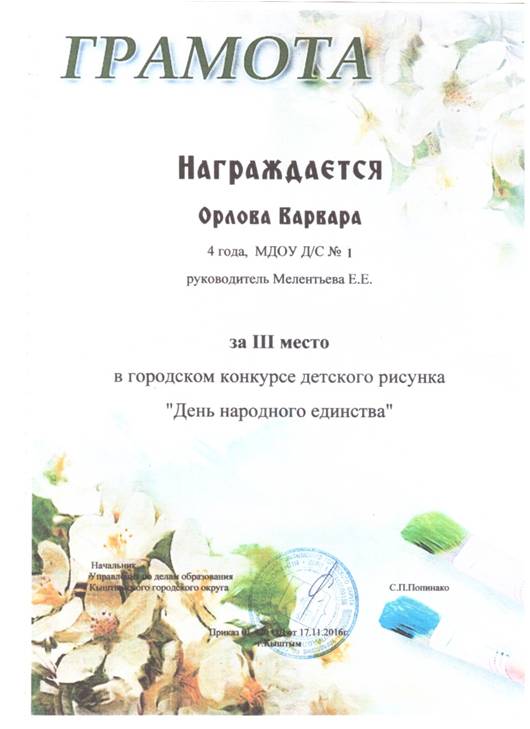 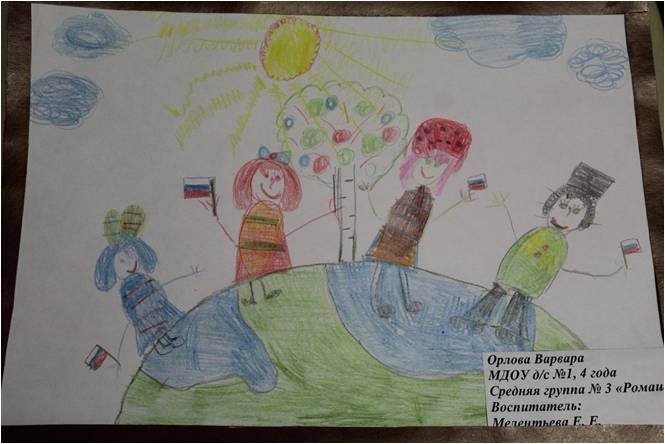 19
РЕЗУЛЬТАТ РАБОТЫ С ВОСПИТАННИКАМИ
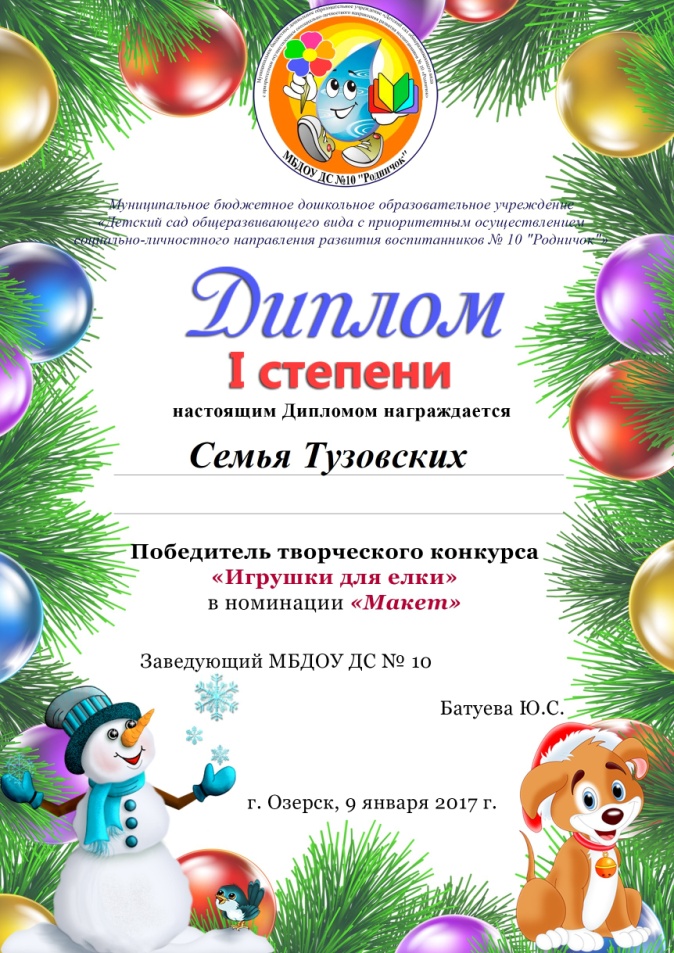 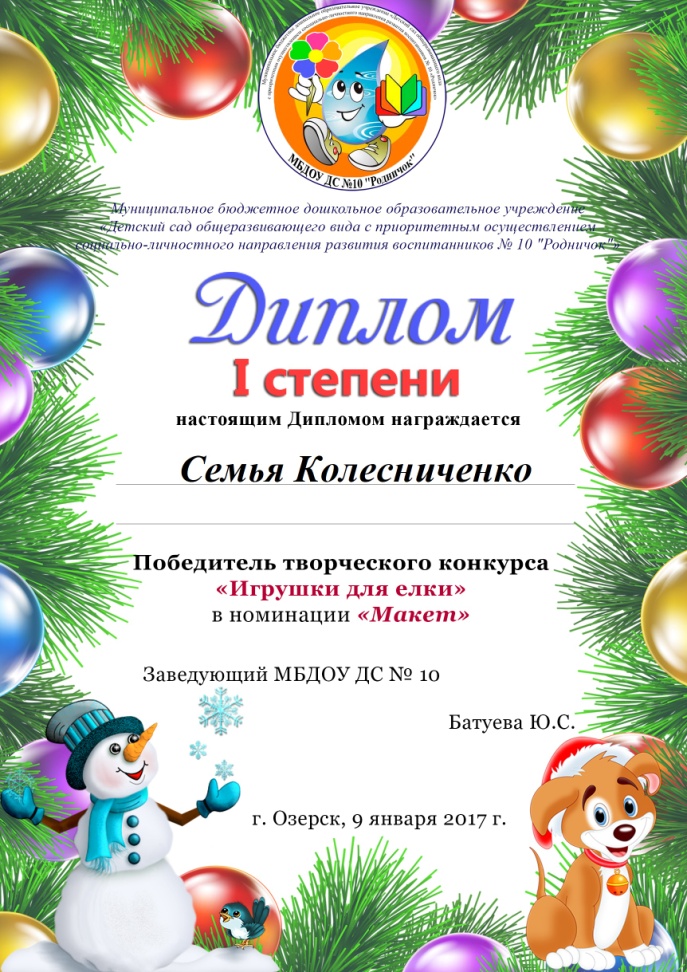 20
ОБЩИЙ УРОВЕНЬ УСВОЕНИЯ ПРОГРАММЫ ЗА 2014-2015 УЧЕБНЫЙ ГОД 
(ВТОРАЯ МЛАДШАЯ ГРУППА) 
ОО ПОЗНАВАТЕЛЬНОЕ РАЗВИТИЕ
\
21
ОБЩИЙ УРОВЕНЬ УСВОЕНИЯ ПРОГРАММЫ ЗА 2014-2015 УЧЕБНЫЙ ГОД 
(ВТОРАЯ МЛАДШАЯ ГРУППА) ОО РЕЧЕВОЕ РАЗВИТИЕ
24
ОБЩЕСТВЕННАЯ ДЕЯТЕЛЬНОСТЬ
8 марта,
 роль Кукла Катя
Новогодний утренник, 
роль  Лиса
23
ОБЩЕСТВЕННАЯ ДЕЯТЕЛЬНОСТЬ
День знаний, 
 роль Шапокляк
День знаний,
роль Ириска
24
Образовательный проект«Как много красок у осени есть…»
Цель проекта:
 Расширение знаний о сезонных изменениях в природе, систематизирование имеющихся знаний.
Продолжительность проекта: 3 месяца (сентябрь, октябрь, ноябрь).
Продукт проекта: осенний праздник «Осень - Несмеяна».
Проблемная ситуация: дети в возрасте 3-4 лет любят природу, но у них слишком маленький жизненный опыт и знания. Они не знакомы с происхождением тех или иных явлений, процессов  в природе, не могут ответить на интересующие вопросы: «Зачем и куда улетают птицы?», «Зачем падает листва?», «Куда прячутся насекомые?»… В этот период их жизни необходимо систематически передавать детям в увлекательной форме разнообразную информацию о времени года - осень, явлениях природы происходящих в этот период.
Предполагаемый результат:  Дети могут рассказать о сезонных изменениях в природе осенью, называют осенние месяцы,   у детей сформированы знания о сборе урожая овощей и фруктов, могут отличить и называть их по внешнему виду, составляют  описательный рассказ о времени года осень, могут самостоятельно сооружать простейшие украшения из бросового материала.
25
Образовательный проект«Как много красок у осени есть…»
Задачи:
Образовательные:
Формировать умение детей наблюдать за сезонными изменениями в природе, отмечать характерные особенности времени года – осень;
 Расширять знания детей о влиянии различных природных факторов на изменения.
Развивающие:
Развивать связную речь при составлении рассказа по картинке, на заданную тему;
Совершенствовать диалогическую и монологическую речь, умение задавать вопросы и отвечать полным предложением;
Развивать художественно – творческие способности в продуктивных видах деятельности. 
Воспитательные:
Воспитывать бережное отношение к природе.
Для педагога:
Повысить компетентность в ОО «Познавательное развитие» по календарно - тематическому планированию по теме «Осень».
Для родителей:
Обогатить родительский опыт приемами взаимодействия и сотрудничества с ребенком;
Заинтересовать в сотрудничестве с педагогами детского сада при реализации образовательного процесса.
26
Реализация проекта: РППС группы
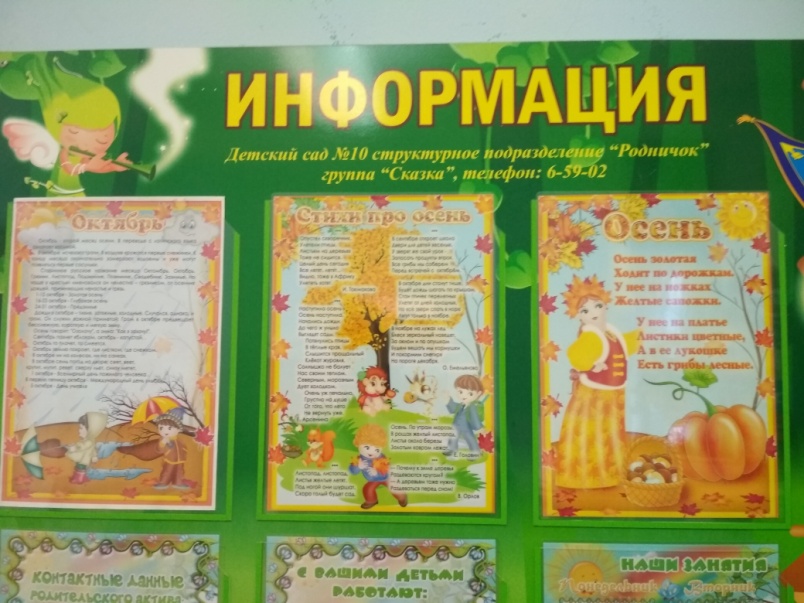 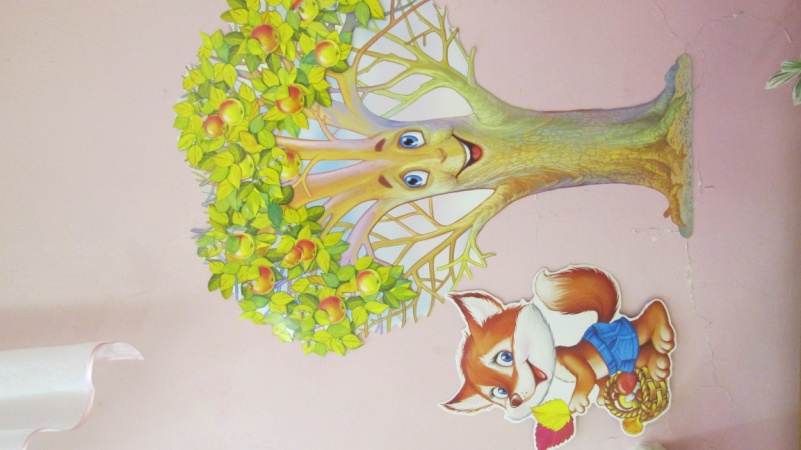 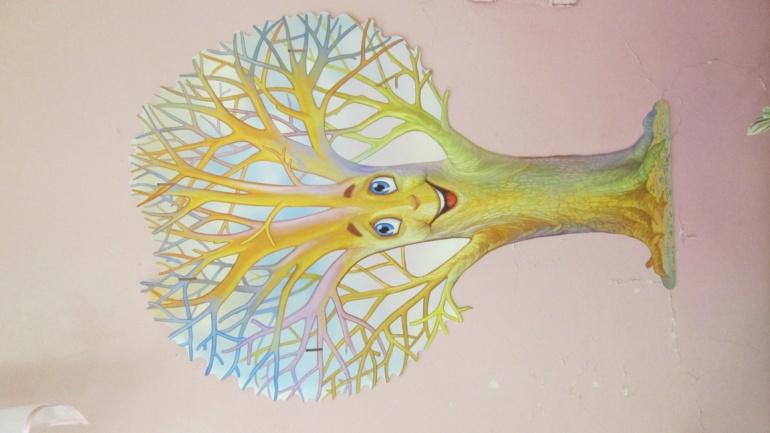 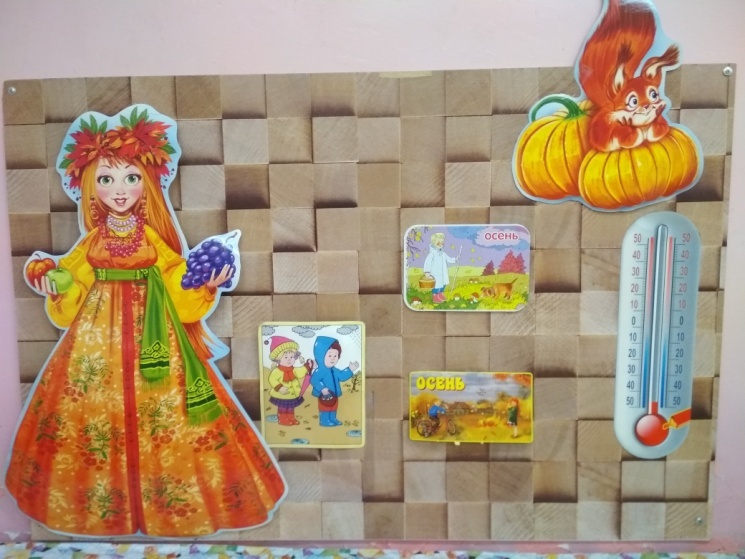 27
Мероприятия по реализации проекта: НОД «Веселый ёжик»ОО Художественно-эстетическое развитие
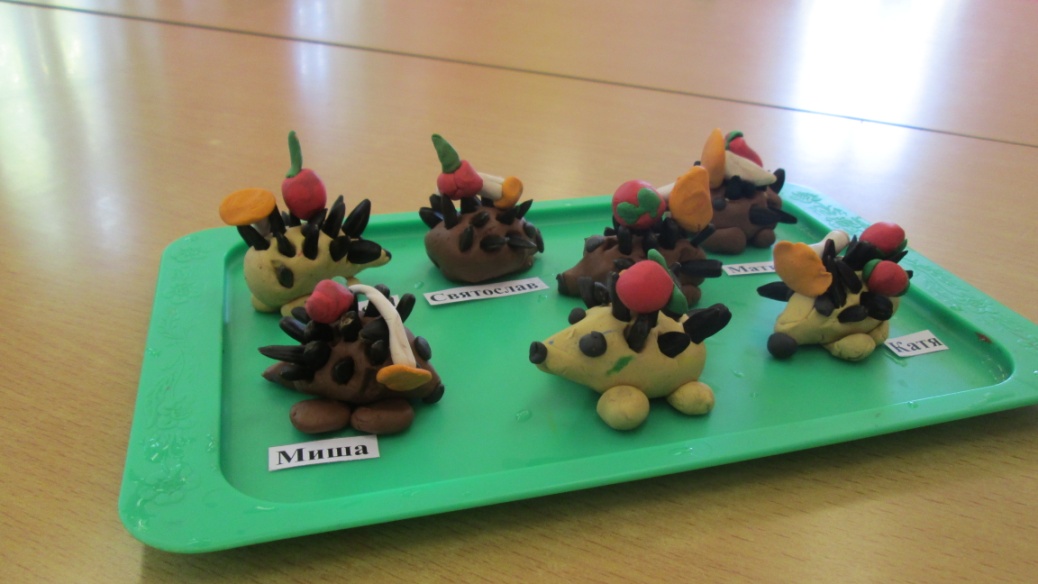 28
Мероприятия по реализации проекта:Осенний праздник «Осень -Несмеяна»
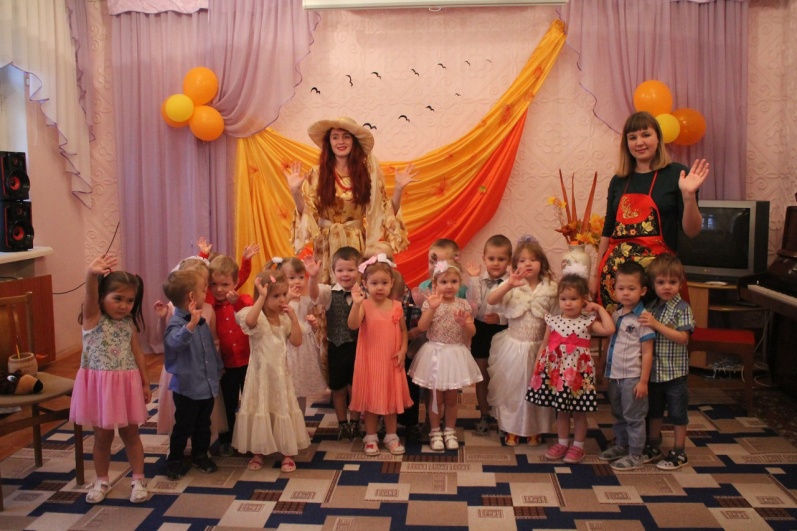 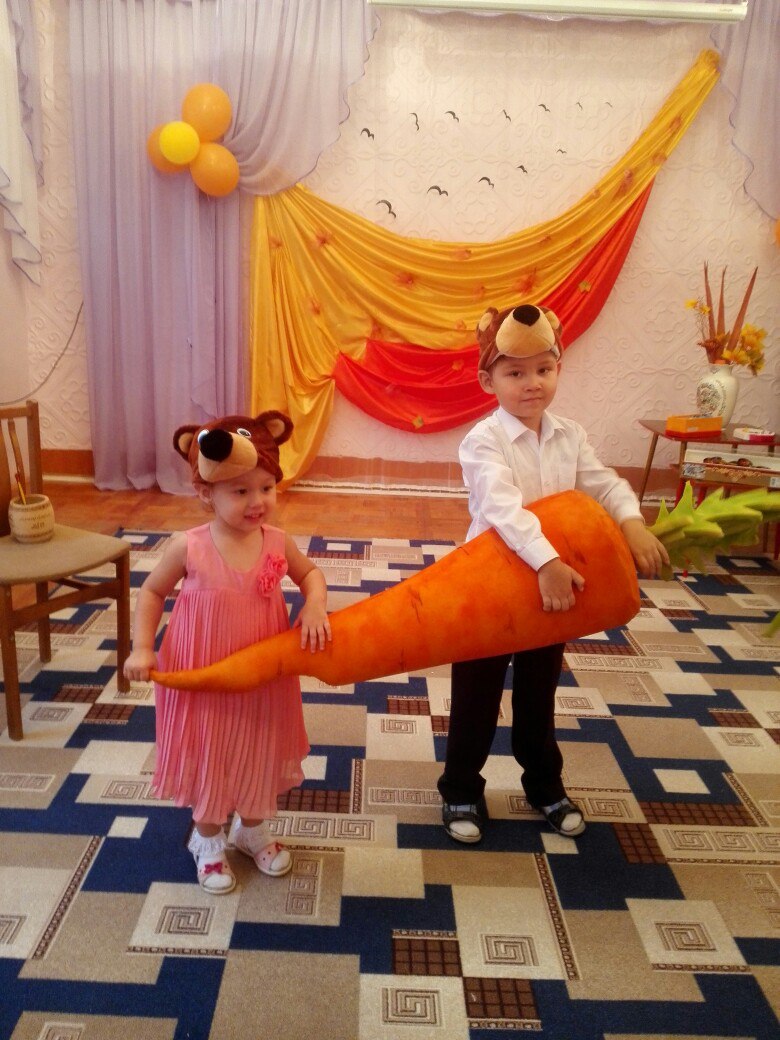 =
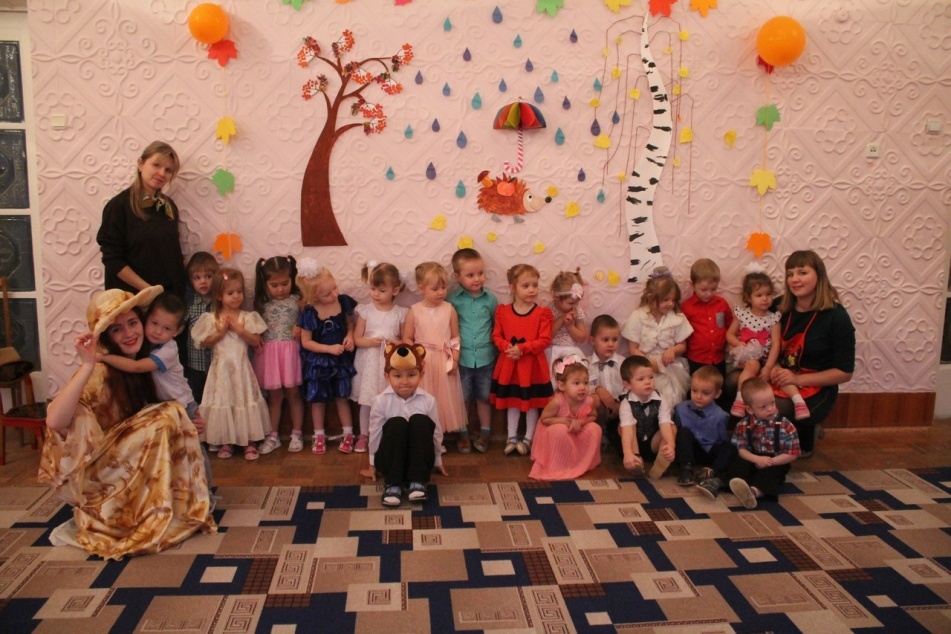 29
Итоги проекта
У родителей появился интерес к образовательному процессу, развитию творчества, знаний и умений у детей, желание общаться с педагогами, участвовать в жизни группы. Они помогали  в оформлении РППС группы, готовились к осеннему празднику – создавали атрибуты, учили с детьми стихотворения, участвовали в  выставке семейного творчества, сочиняли с детьми рассказы  об осени.
Участие детей в этом проекте позволило познакомить их с представлением об осени - как времени года, её характерных признаках, продолжить работу над развитием творческих способностей, поисковой деятельности, связной  речи, развивать общение и взаимодействие ребёнка со взрослыми и сверстниками, воспитывать культуру поведения. 
Со всеми детьми была проведена индивидуальная работа, особое внимание было уделено детям с низким уровнем развития. 80% детей могут рассказать о сезонных изменениях в природе осенью, у 75% детей сформированы знания о сборе урожая овощей и фруктов, могут отличить и называть их по внешнему виду, 45% составляют описательный рассказ о времени года - осень, 25% могут самостоятельно сооружать простейшие украшения из бросового материала.
 Проект дал воспитателям возможность целенаправленно и эффективно выстраивать педагогическую работу, проходя через все виды детской деятельности: познавательную, наблюдения, труд, игры, речевое развитие детей, продуктивную деятельность, детский дизайн, психологические этюды и задания творческого характера.
Мы имеем методический продукт: паспорт проекта, картотеку художественного слова, консультации для родителей.
30
АВТОРСКАЯ ИГРАМАКЕТ
«В ГОСТИ К БАБУШКЕ»
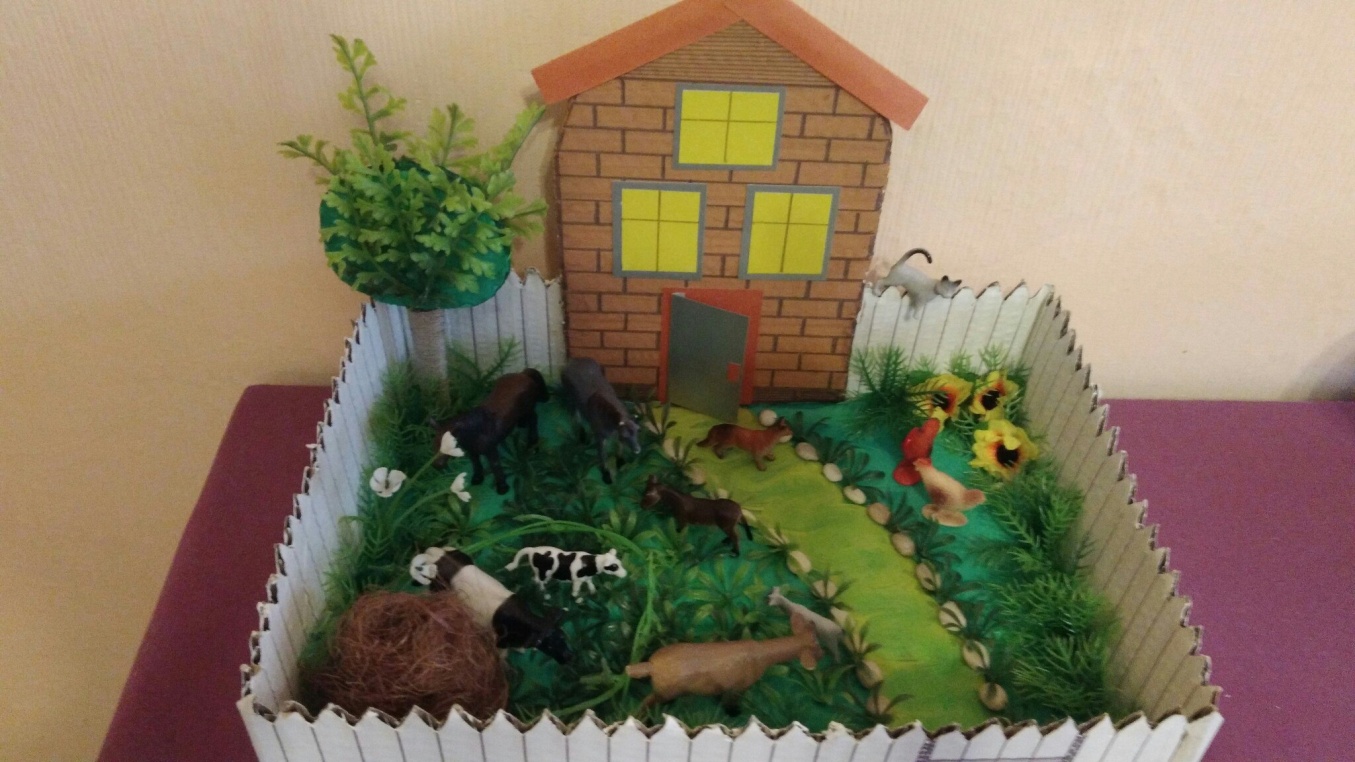 31
МИНИ-БИЗИБОРД ДЛЯ РАЗВИТИЯ МЕЛКОЙ МОТОРИКИ И ТАКТИЛЬНЫХ ОЩУЩЕНИЙ
32
ЛЕПБУК   
«Весна»
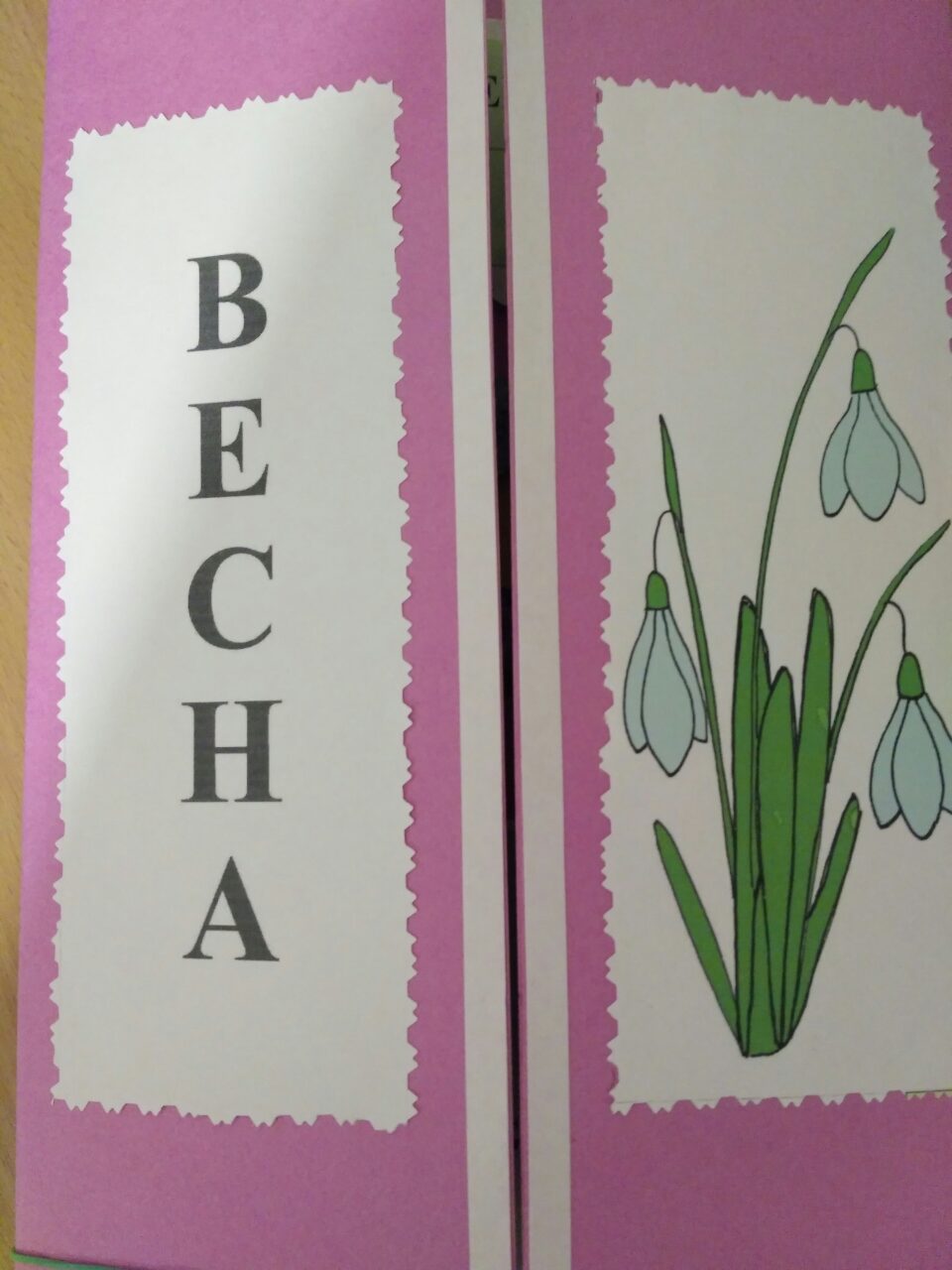 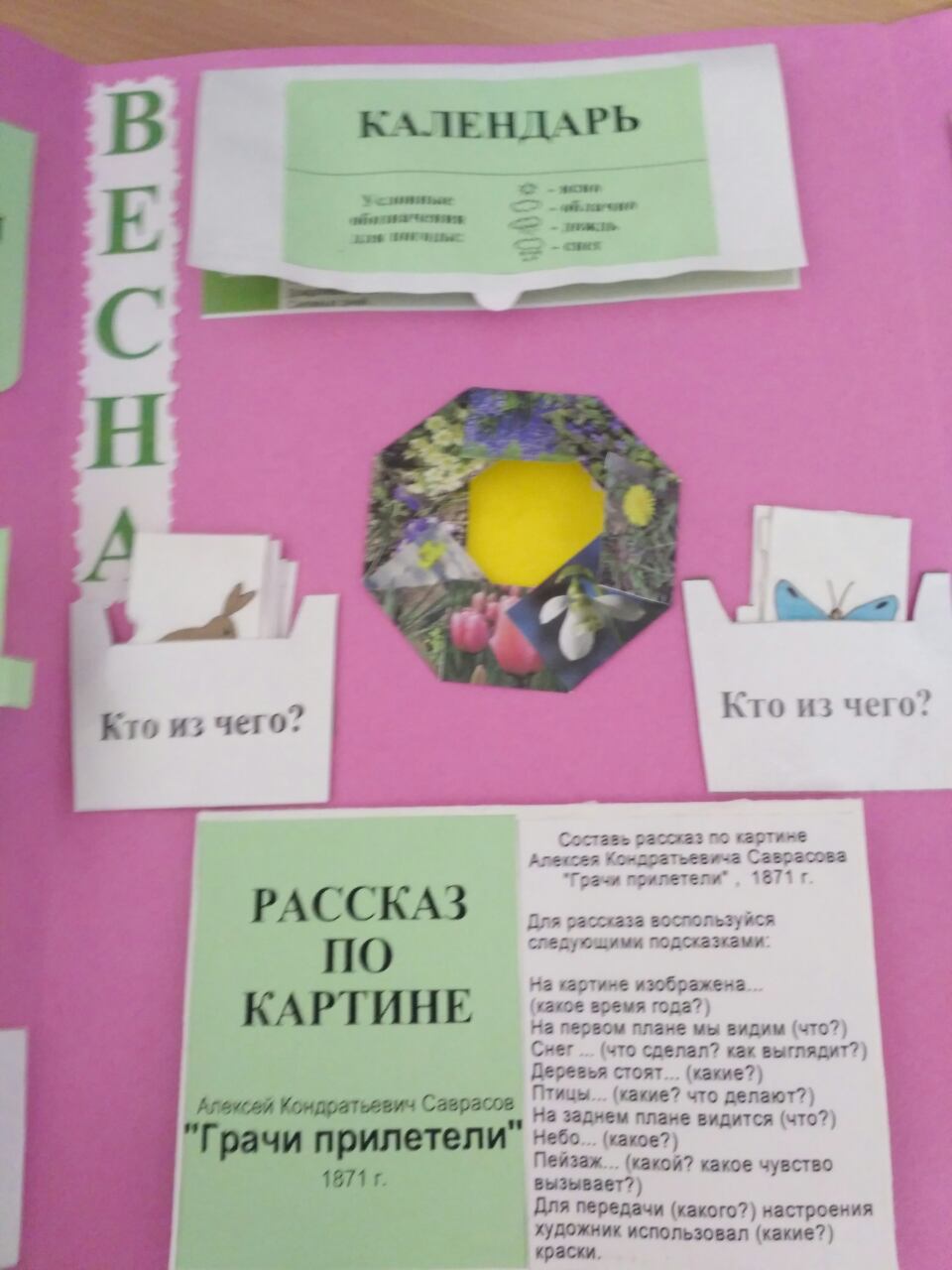 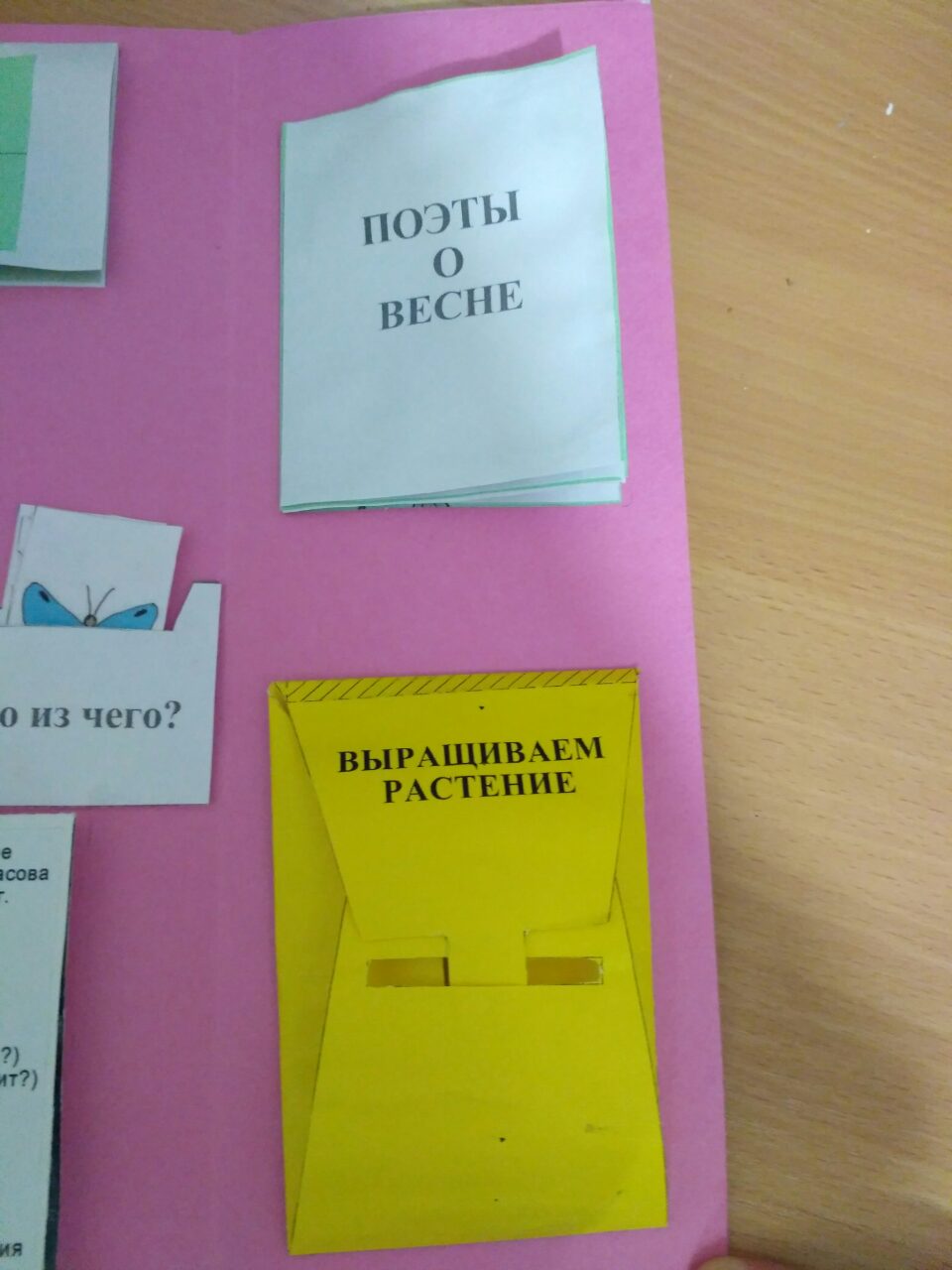 33
ЛЕПБУК «МАЛЬЧИК-ДЕВОЧКА»
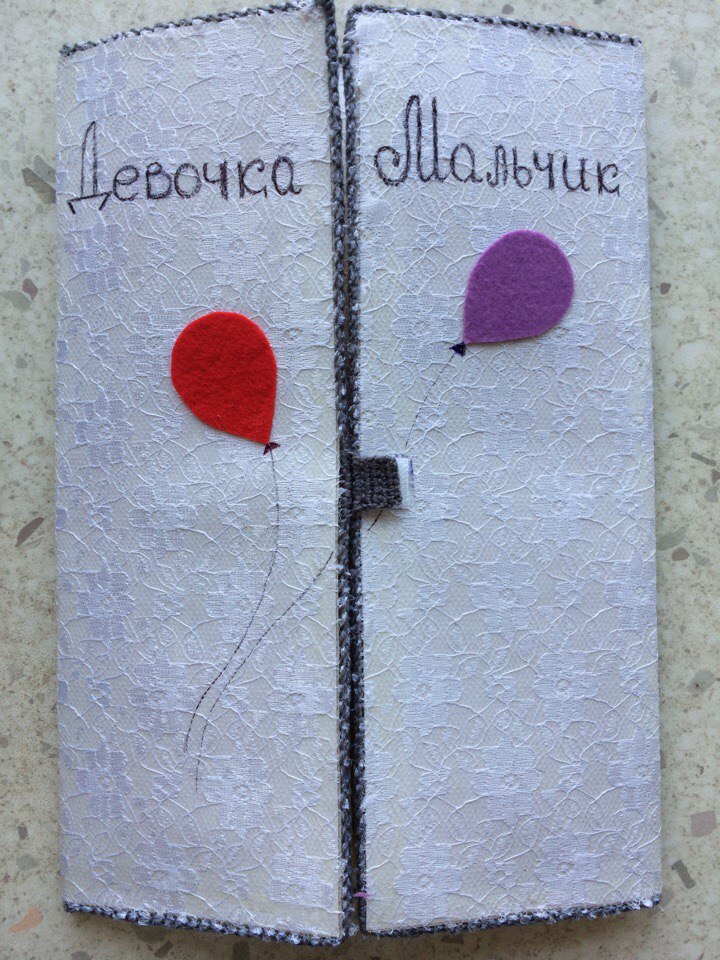 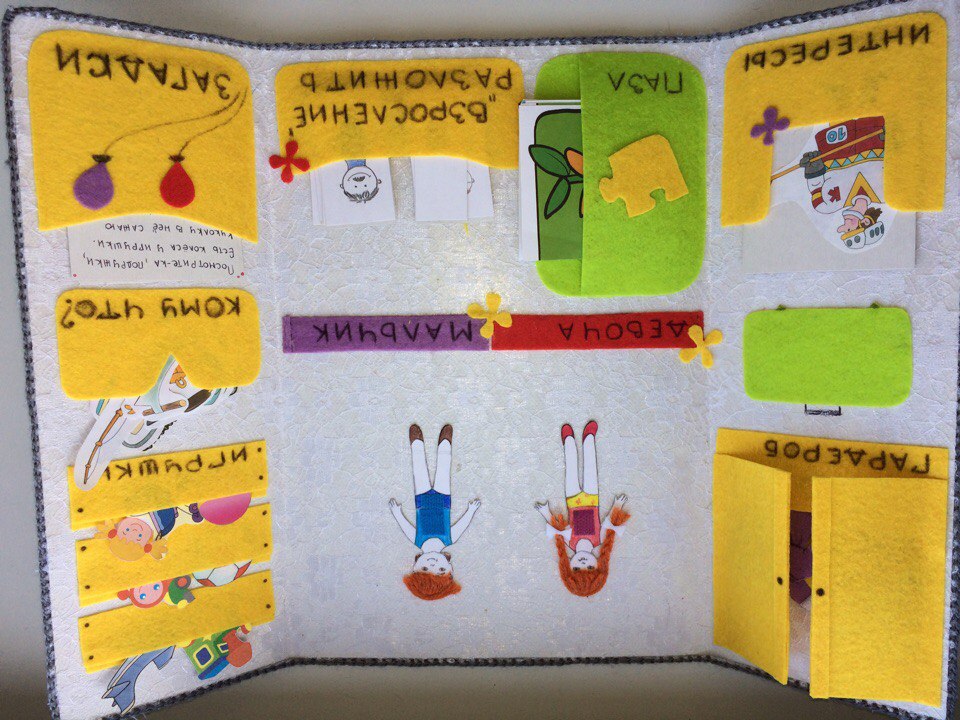 34
ОТЗЫВЫ РОДИТЕЛЕЙ
Наша дочь, Ростунова Даша, посещает группу «Сказка» полгода. Каждое утро она с удовольствием идет в детский сад. И мы знаем, что нашего ребенка ждет теплая, уютная обстановка. При входе в группу нас встречает заботливая и внимательная воспитательница, Елена Евгеньевна старается найти индивидуальный подход в воспитании и обучении для каждого ребенка. 
В раздевалке группы постоянно вывешиваются работы наших детей, выставляются поделки. Дети получают необходимые знания и развитие, потом удивляют нас своими способностями: рассказывают стихотворения, показывают пальчиковую гимнастику. У нашего ребенка расширился кругозор, появилось желание учиться чему – то, особенно она любит танцевать. Она стала собраннее, уверенней в себе, любознательнее. 
Огромное спасибо Вам!
Семья Ростуновых
35
ОТЗЫВЫ РОДИТЕЛЕЙ
Наш сын Колесниченко Илья  посещает эту  группу 7 месяцев. С воспитателем существует постоянная обратная связь: мы всегда знаем, как ребенок проводит в садике день, как он себя ведет, на что стоит обратить  внимание дома. 
В раздевалке группы несколько раз в неделю радуют взгляд  работы детей, связанные с праздниками или временами года. При подготовке к  праздникам таким как Новый год, Масленица, 23 февраля: дети разучивают стихи,  уже не бояться выступать на публике. А сама Елена Евгеньевна играет разные роли на праздниках. Илья, придя домой с восторгом, рассказывает о прошедших мероприятиях.
 Семья Колесниченко
36